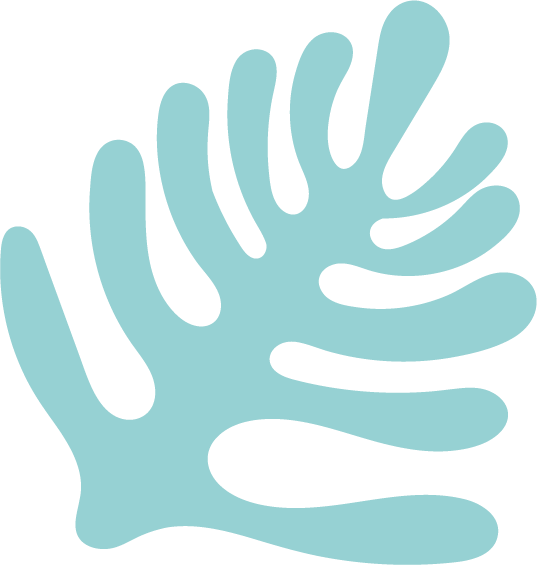 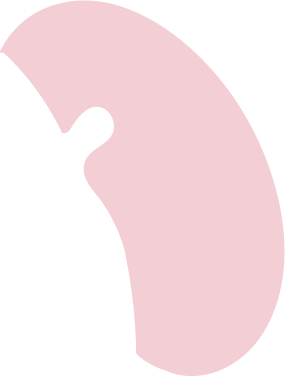 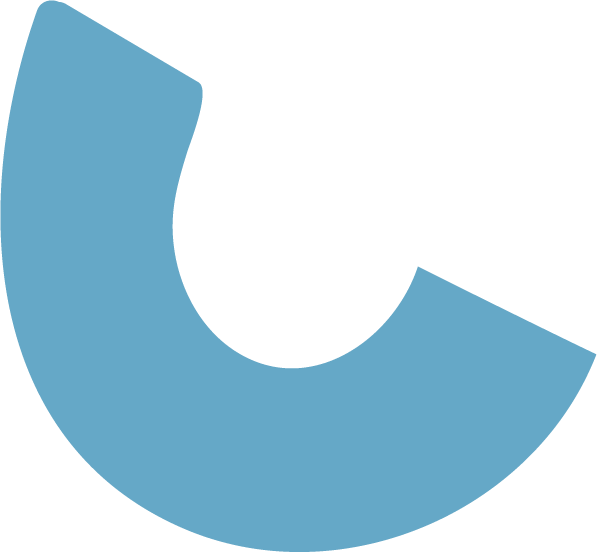 GROCERY
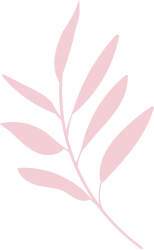 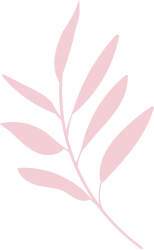 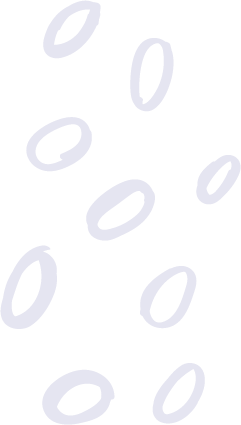 Cans and jars:
Frozen foods:
Baby products:
Household and cleaning:
Personal care:
Shopping List
Apple sauce
Baked beans
Black beans
Burgers
Chicken
Chopped fruit
Baby food
Baby wipes
Diapers
Body lotion
Bug repellent
Conditioner
Vegetables:
Herbs and 
spices:
Sauces and condiments:
Air freshener
Aluminum foil
Batteries
Bleach
Asparagus
Beets
Broccoli
Snacks:
Meat & fish:
Basil
Bay leaves
BBQ seasoning
Black pepper
BBQ sauce
Chutney
Coconut oil
Honey
Almonds
Candy
Cashews
Cookies
Bacon
Burgers
Chicken
Cod
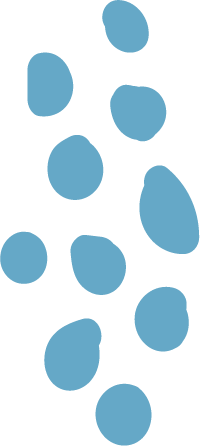 Fruits:
Drinks:
Pasta, rice, 
and cereals:
Apples
Avocados
Bananas
Beer
Club soda
Coconut water
Coffee
Energy drinks
Juice
Pet care:
Breakfast cereals
Couscous
Granola
Cat food
Cat litter
Chew toys
Dog food
Meat alternatives:
Dairy::
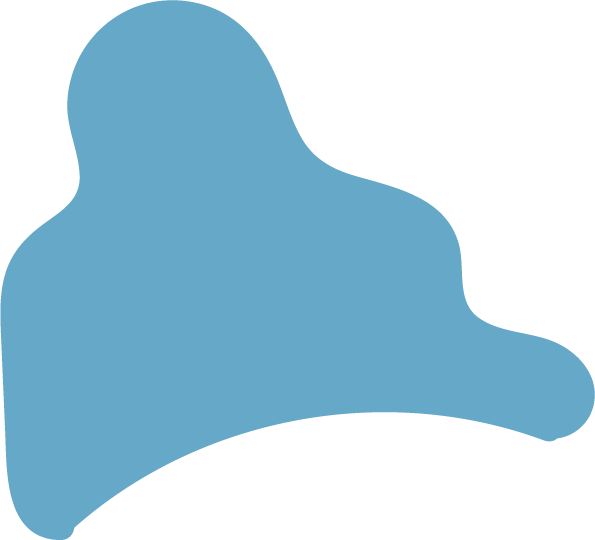 Bread and
baked goods:
Butter
Cheddar cheese
Cream cheese
Eggs
Paneer
Quorn meat
Soy burgers
Bread
Bagels
Cake
Croissants
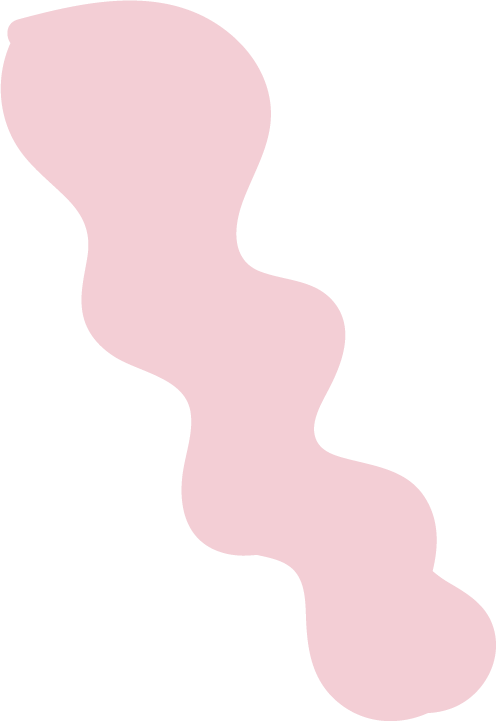 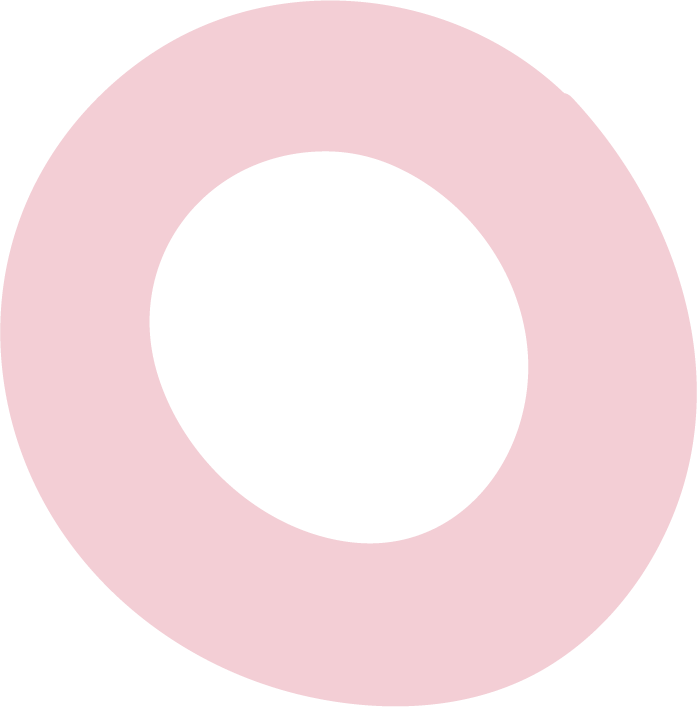 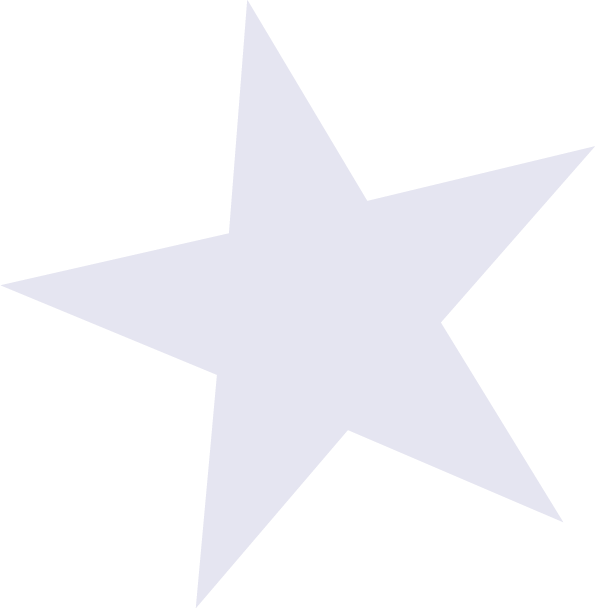 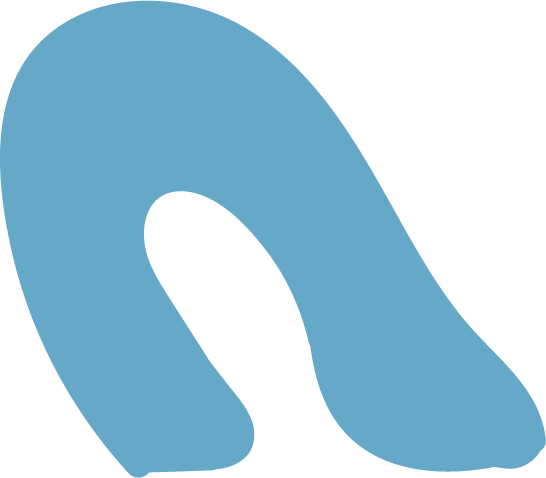 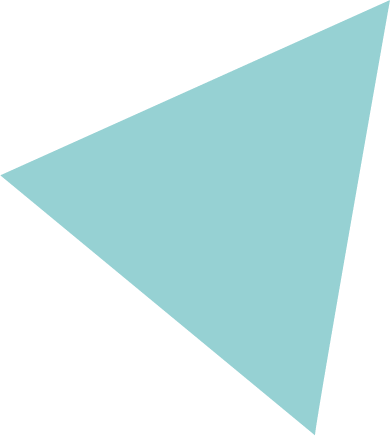